Chapter 2: Boolean Algebra and Logic Gates
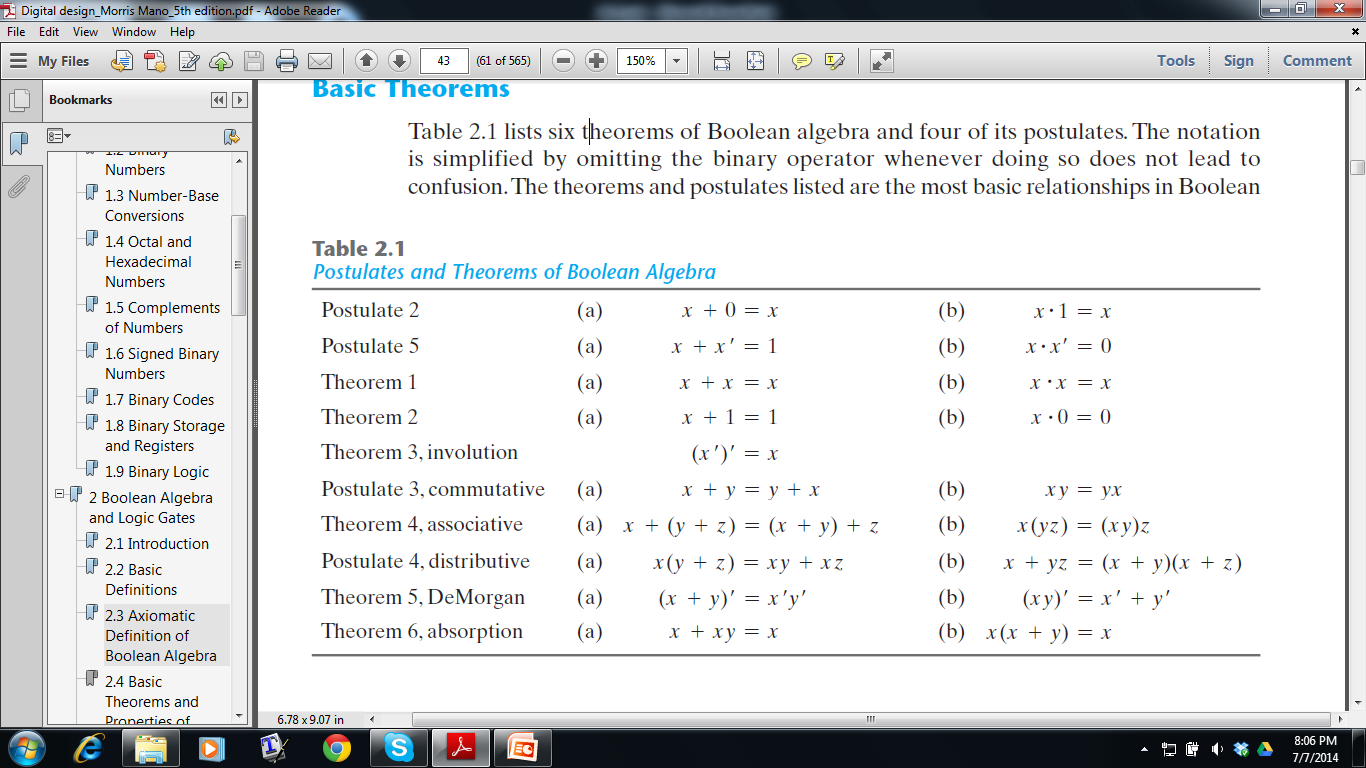 F1= XY’ + X’Z
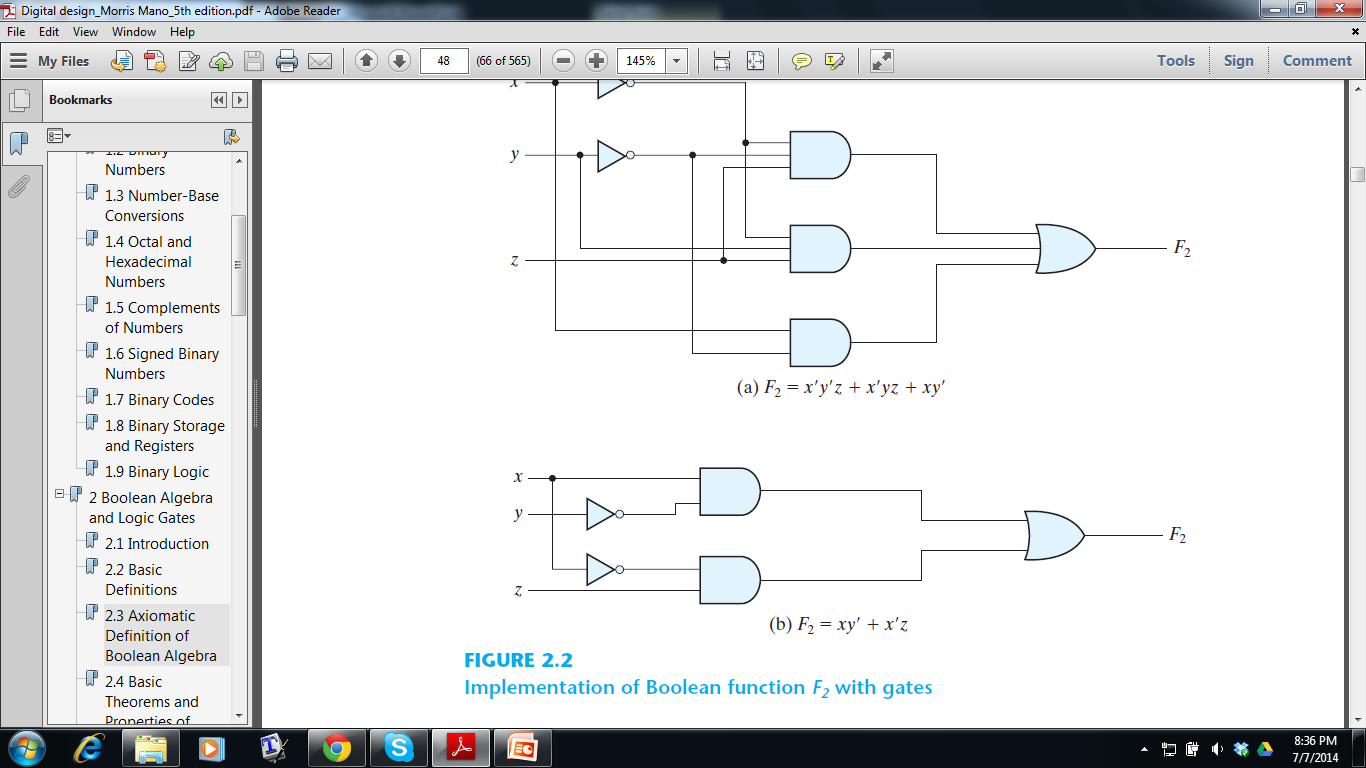 F1
F2= X’Y’Z + X’YZ + XY’
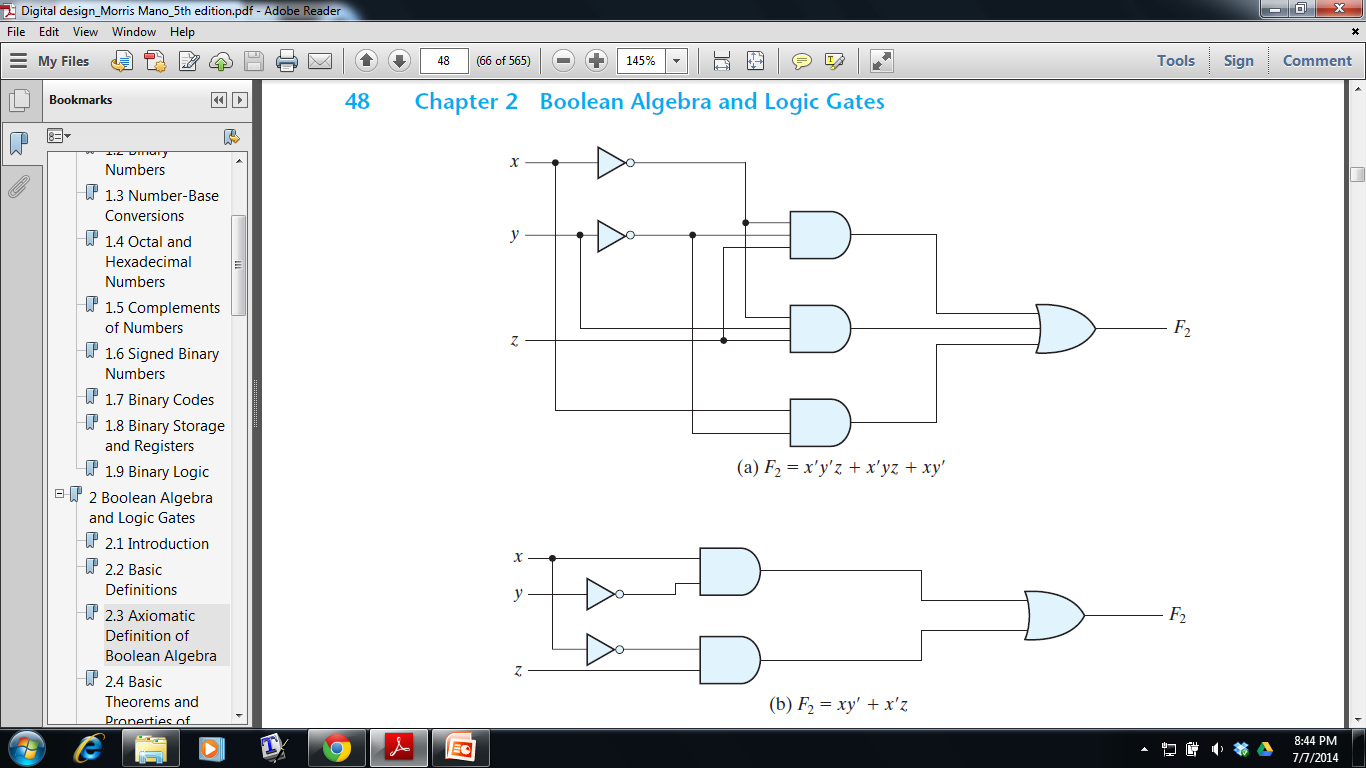 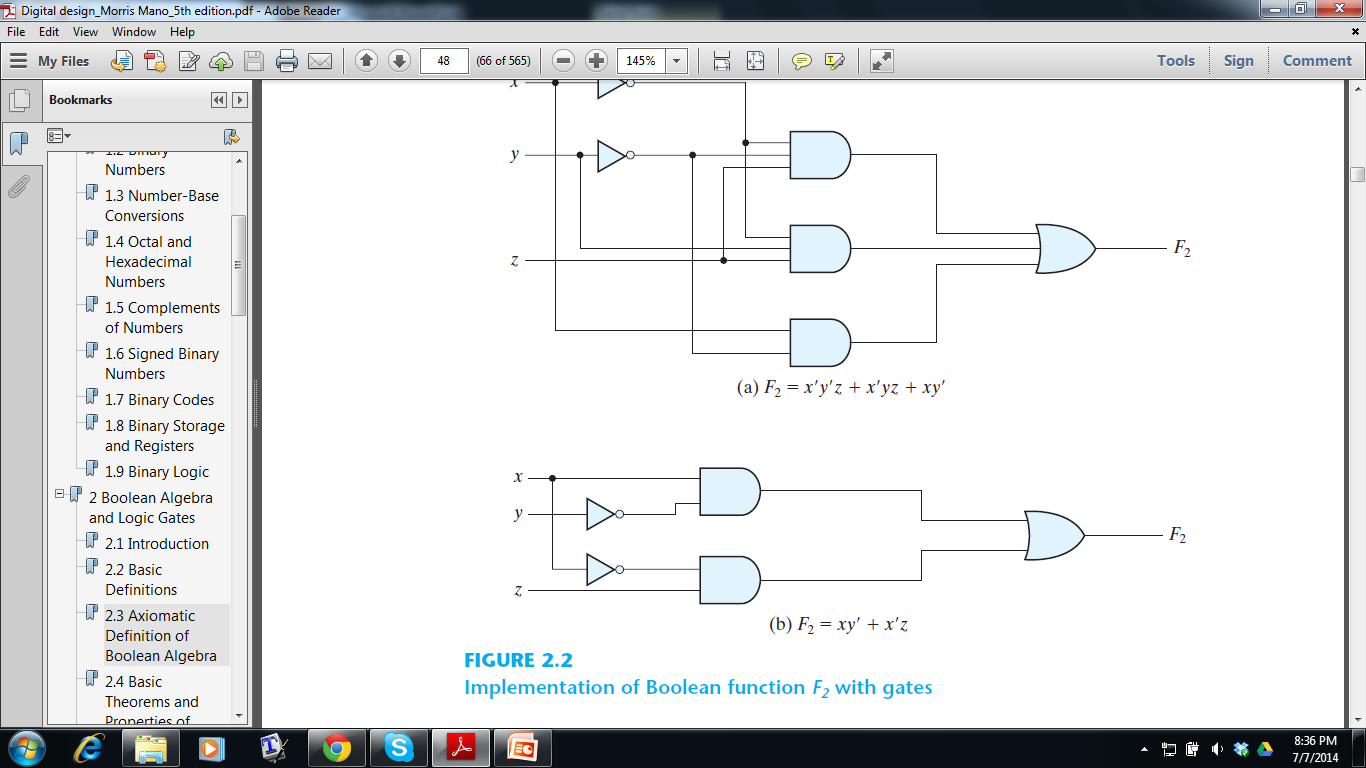 F1
F1= XY’ + X’Z
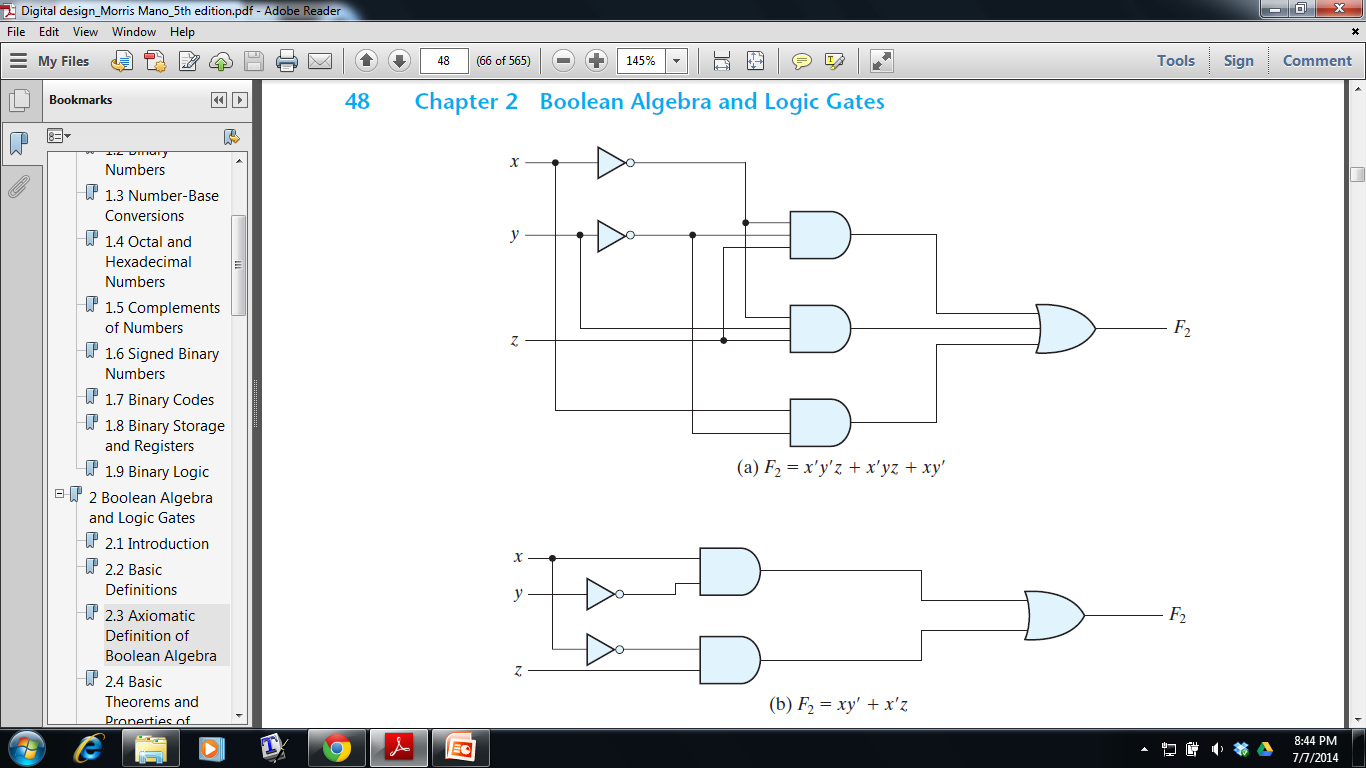 F2= X’Y’Z + X’YZ + XY’
F(x, y, z) = xy + x’z + yz
		     = xy + x’z + yz.1
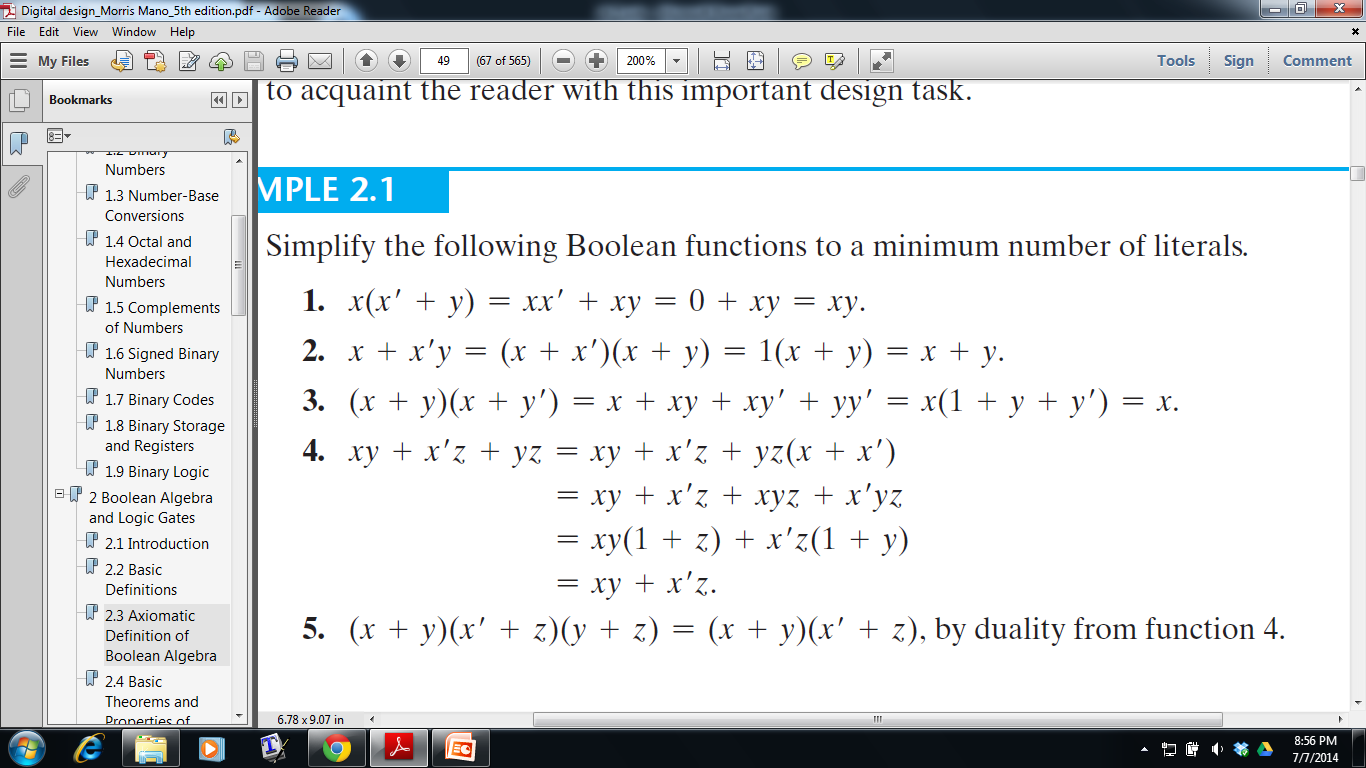 By Postulate 5(a)
By Postulate 4(a)
By Theorem 2
CANONICAL FORMS
How to express a boolean function algebraically from a given truth table?
F(x,y,z)=?
Summation of Minterms
F(x,y,z)=?
Summation of Minterms
F(x,y,z)= m1+ m3 + m4 + m5 = X’Y’Z+X’YZ+XY’Z’+XY’Z	     =∑(1, 3, 4, 5)
Summation of Minterms
F(x,y,z)= m1+ m3 + m4 + m5 = X’Y’Z+X’YZ+XY’Z’+XY’Z	     =∑(1, 3, 4, 5)
F’ = m0 + m2 + m6 + m7 = X’Y’Z’+X’YZ’+XYZ’+XYZ
Multiplication of Maxterms
F(x,y,z)=?
Multiplication of Maxterms
By MinTerms,  F = m1+ m3 + m4 + m5 = X’Y’Z+X’YZ+XY’Z’+XY’Z
			F’ = m0 + m2 + m6 + m7 = X’Y’Z’+X’YZ’+XYZ’+XYZ
.
=> F = (X’Y’Z’+X’YZ’+XYZ’+XYZ)’ =(X+Y+Z) (X+Y’+Z) (X’+Y’+Z) (X’+Y’+Z’)
Multiplication of Max terms
By MinTerms,  F = m1+ m3 + m4 + m5 = X’Y’Z+X’YZ+XY’Z’+XY’Z
			F’ = m0 + m2 + m6 + m7 = X’Y’Z’+X’YZ’+XYZ’+XYZ
.
=> F = (X’Y’Z’+X’YZ’+XYZ’+XYZ)’ = (X+Y+Z) (X+Y’+Z) (X’+Y’+Z) (X’+Y’+Z’)   = M0 + M2 + M6 + M7 = ∏ ( 0, 2, 6, 7)
Conversion Between Canonical Forms
Boolean functions expressed as a sum of minterms or product of
maxterms are called canonical form
By MinTerms,  F = m1+ m3 + m4 + m5 = ∑(1, 3, 4, 5) (function gives 1)
By MaxTerms, F = M0 M2 M6 M7 = ∏ ( 0, 2, 6, 7) (function gives 0)
Function Expression in Canonical Form
Express the Boolean function F = A + B’C  as a sum of minterms 
(All variables must be present in each term)
Process: 1
In each term, for each missing variable P, multiply (P+P’), until all the variables appear in each term
Finally, if same term appears multiple times, discard multiple copies
F = A + B’C = A(B+B’) + B’C(A+A’) 
		     = AB + AB’ + B’CA + B’CA’
		     = AB(C+C’) + AB’(C+C’) + B’CA + B’CA’
		     = ABC + ABC’ + AB’C + AB’C’ + AB’C + A’B’C
		     = ABC + ABC’ + AB’C + AB’C’ + A’B’C	     = m7 + m6 + m5 + m4 + m1
Conversion to Canonical Form
Express the Boolean function F = A + B’C  as a sum of minterms.
Process: 2
Draw the Truth Table
Read the minterms from the truth table

F = m1 + m4 + m5 + m6 + m7
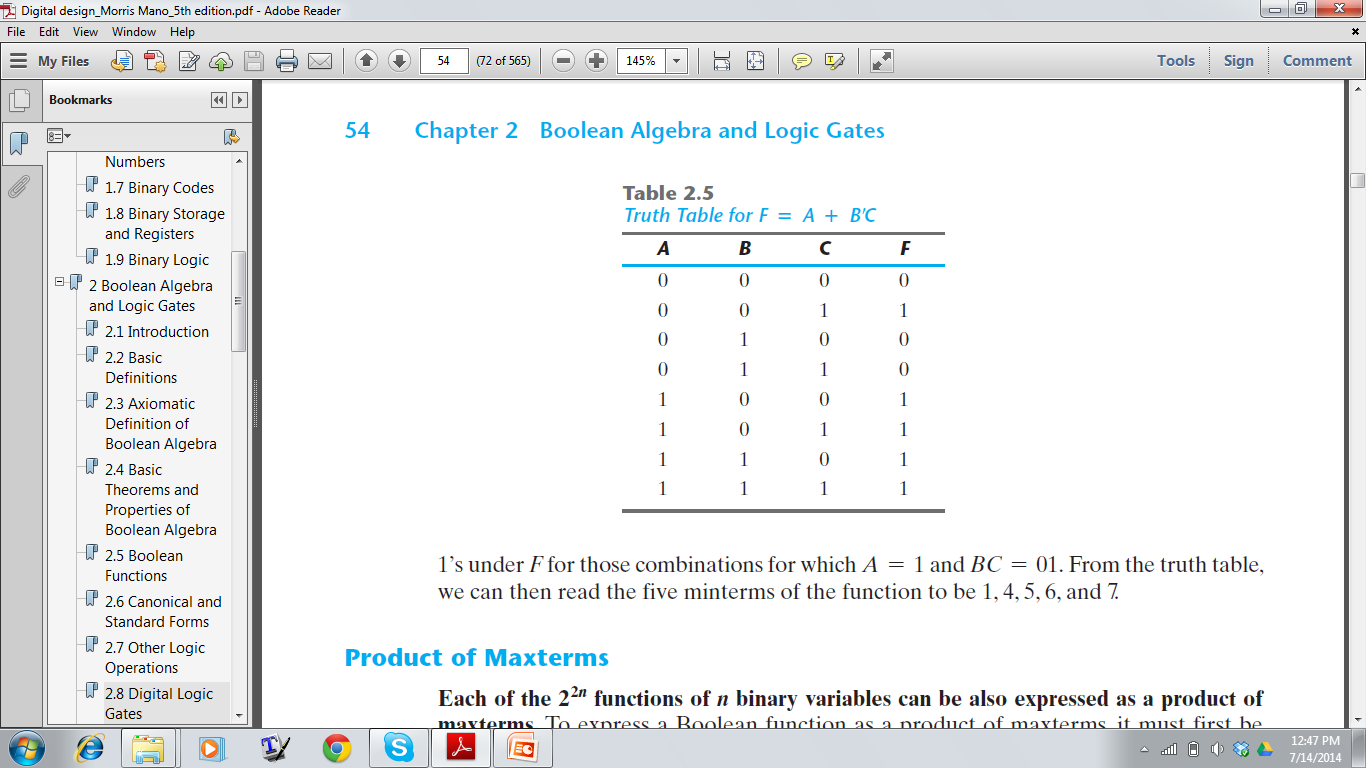 Conversion to Canonical Form
Express the Boolean function F = xy + x’z as a product of maxterms
Process: 1
Convert the function into OR terms using the distributive law 
	   F 	= xy + x’z 
	      	= (xy + x’) (xy + z)	
		= (x + x’)(y + x’) (x + z)(y + z)
		= (x’ + y)(x + z)(y + z)
For each missing variable P, add the PP’ with each term, until all the variables appear in each term.  
F = (x’ + y)(x + z)(y + z) = (x’ + y + zz’) (x + z + yy’) (y + z + xx’)
 = (x’ + y + z)(x’ + y + z’) (x + y + z)(x + y’ + z) (x + y + z)(x’ + y + z)
= (x’ + y + z)(x’ + y + z’) (x + y + z)(x + y’ + z)
Distributive Law:
X(Y+Z) = XY + XZ
X+(YZ) = (X+Y) (X+Z)
Conversion to Canonical Form
Express the Boolean function F = xy + x’z as a product of maxterms
Process: 2
Draw the Truth Table
Read the maxterms from the truth table

	F = M0M2M4M5
Standard Form
Each term in the function may contain one, two, or any number of literalsF = y + xy + xyz
Either the sum of products or the products of sums, not both!
F = AB + C(D + E)   Non Standard Form
   = AB + CD + CE  Standard Form
Some Standard Functions: 
			F1 = y’ + xy + x’yz’  (sum of products)
			F2 = x(y’ + z)(x’ + y + z’) (product of sums)
Common Logical operations
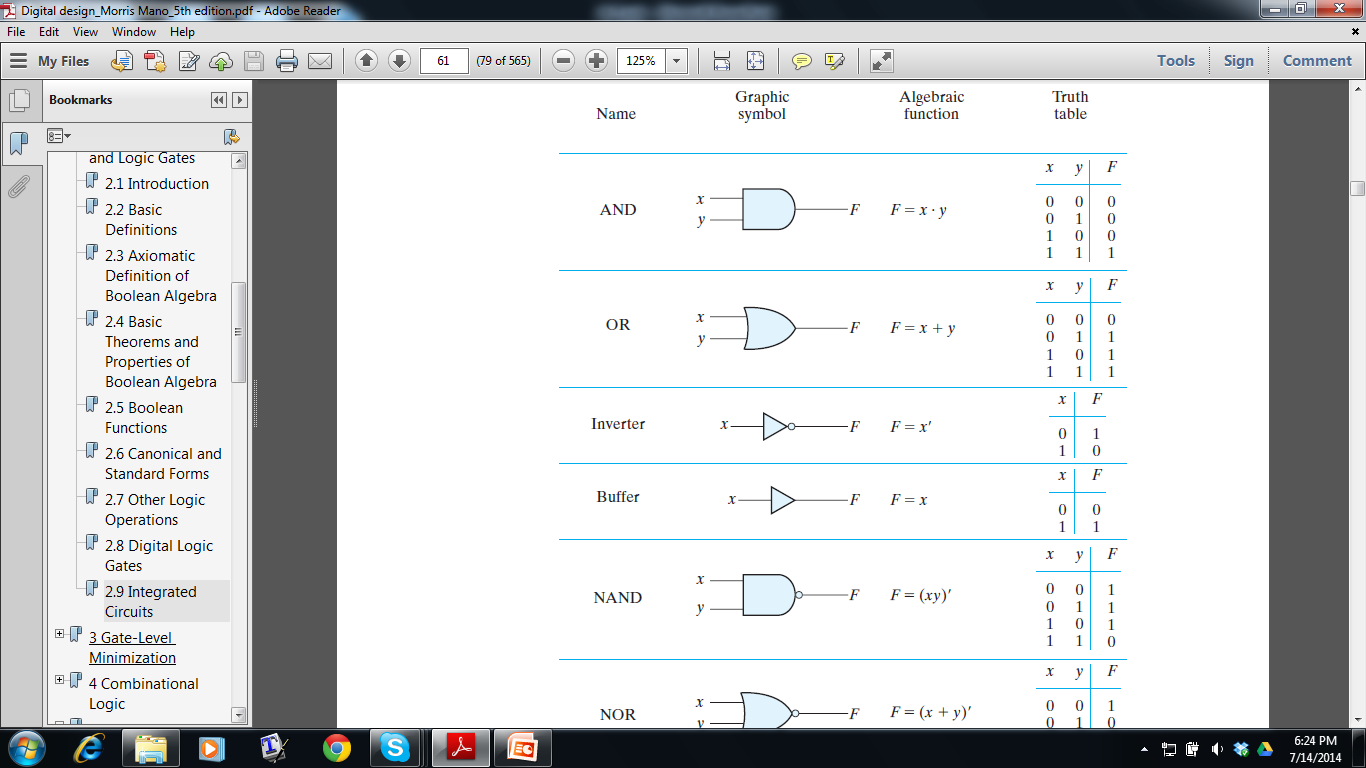 Common Logical operations
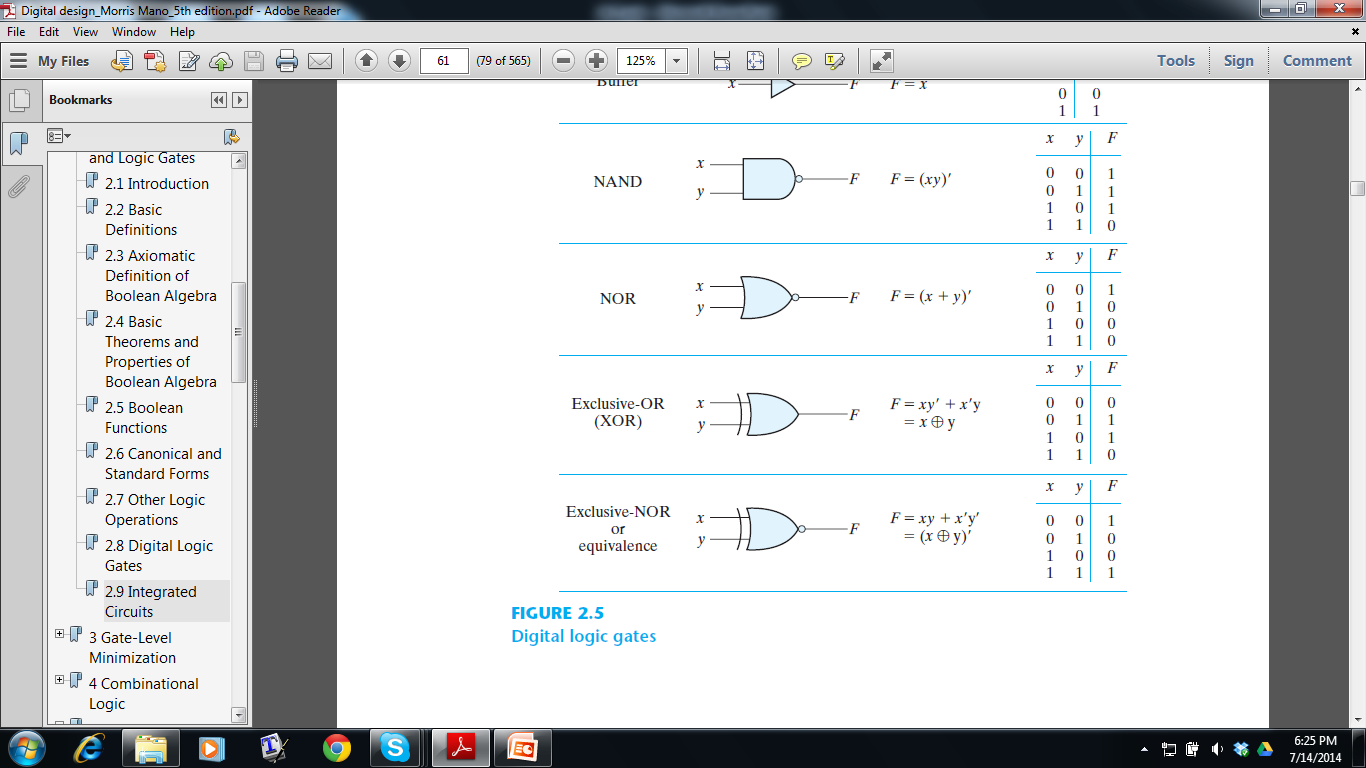